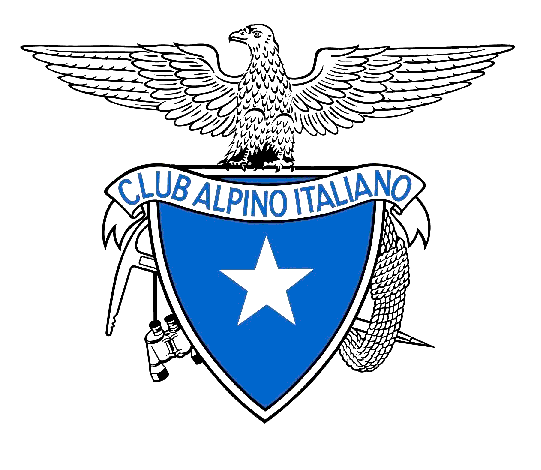 Variazioni al Budget economico 2022
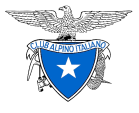 Budget  2022
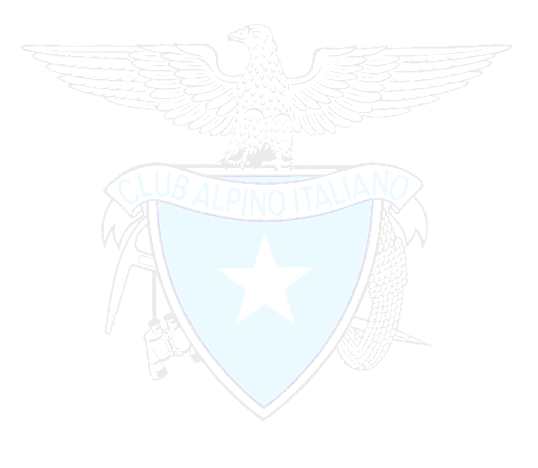 2
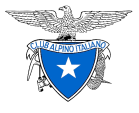 Budget  2022
VALORE DELLA PRODUZIONE
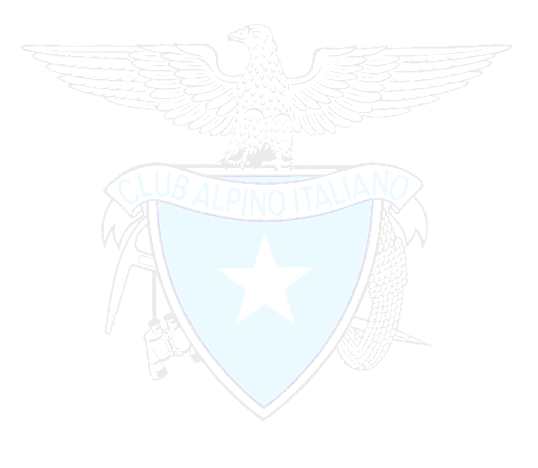 3
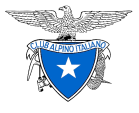 Budget  2022
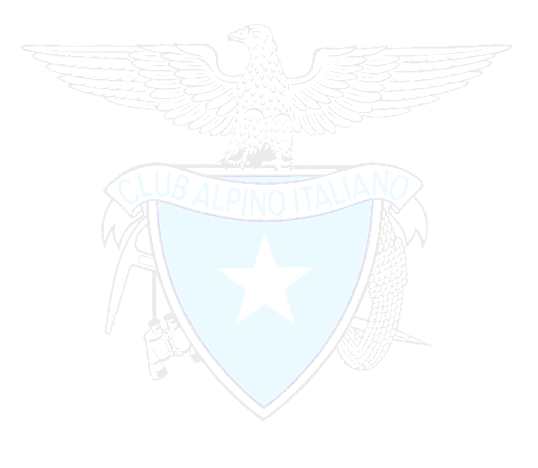 4
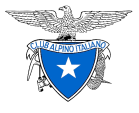 Budget  2022
QUOTE ASSOCIATIVE
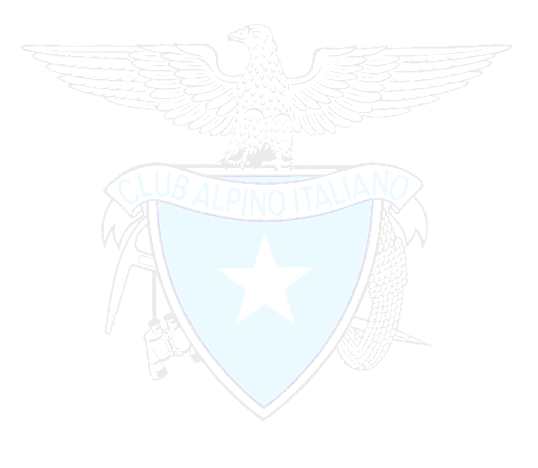 5
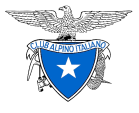 Budget  2022
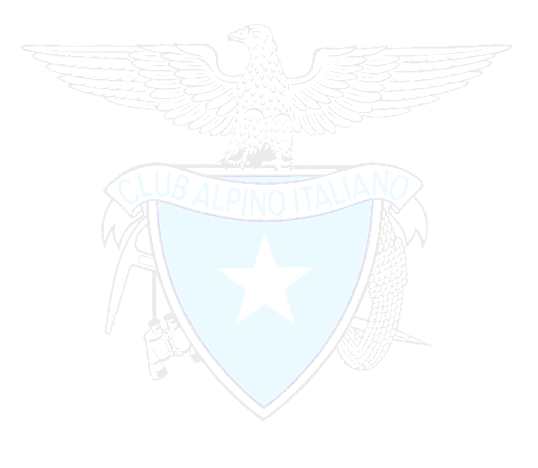 6
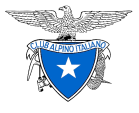 Budget  2022
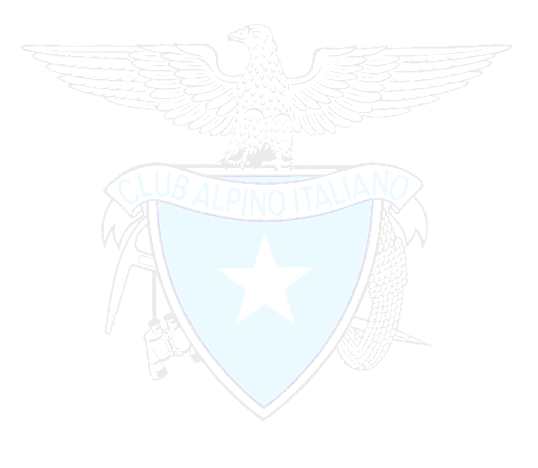 7
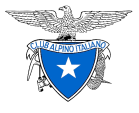 Budget  2022
COSTI DELLA PRODUZIONE
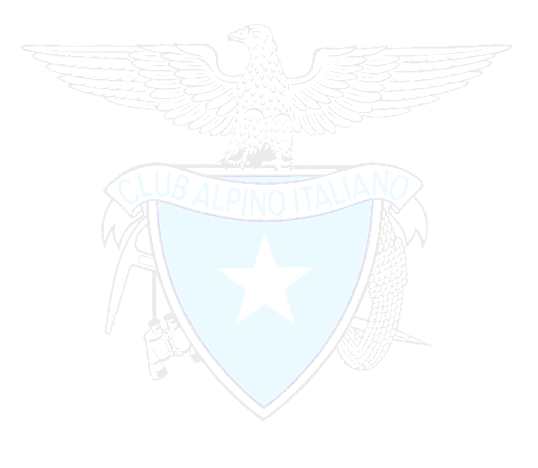 8
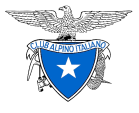 Budget  2022
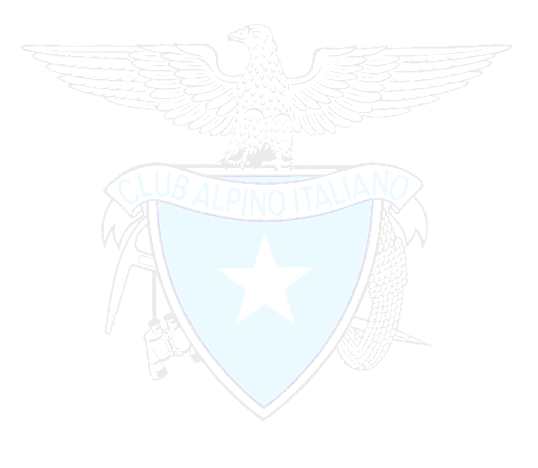 9
Budget  2022
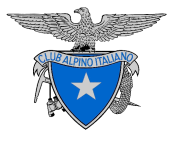 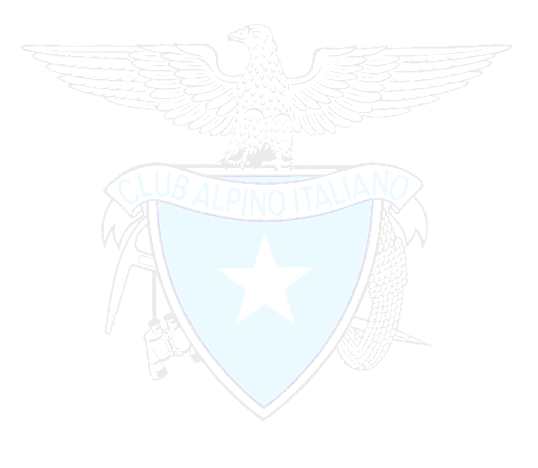 10
Budget  2022
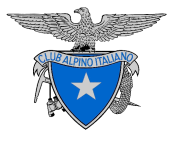 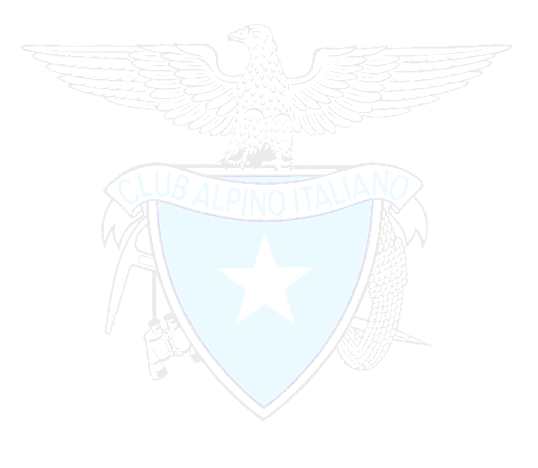 11
Budget  2022
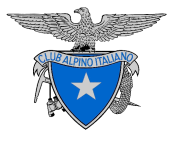 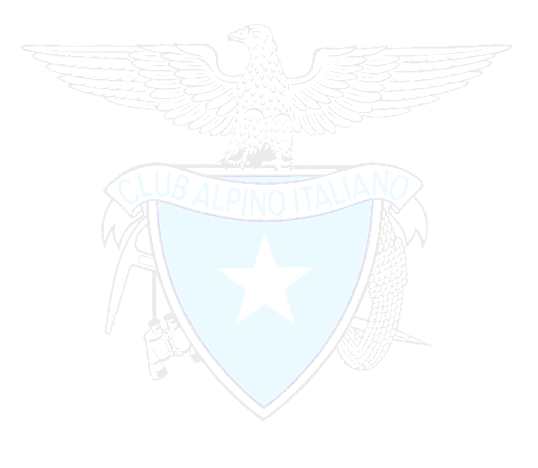 12
Budget  2022
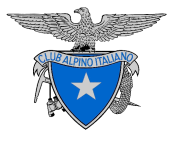 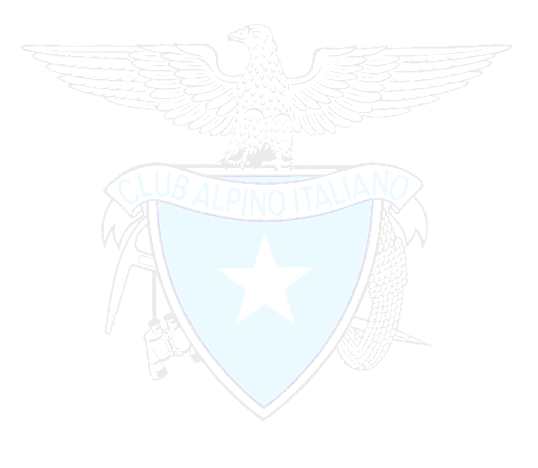 13
Budget  2022
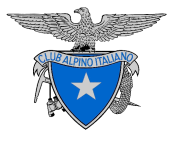 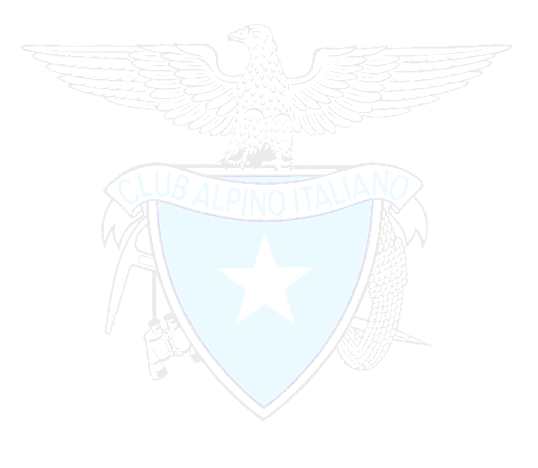 14
Budget  2022
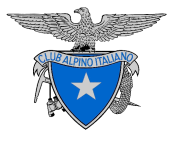 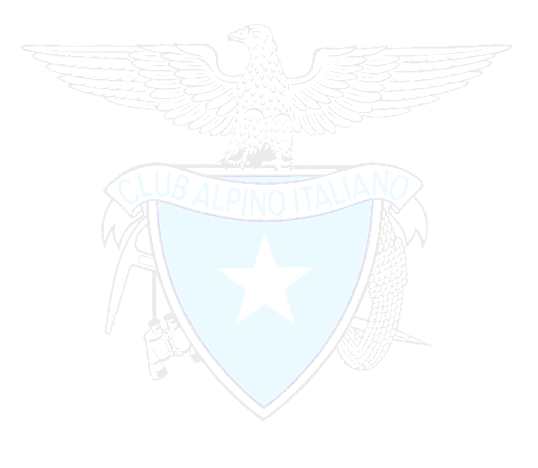 15
Budget  2022
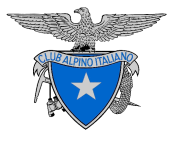 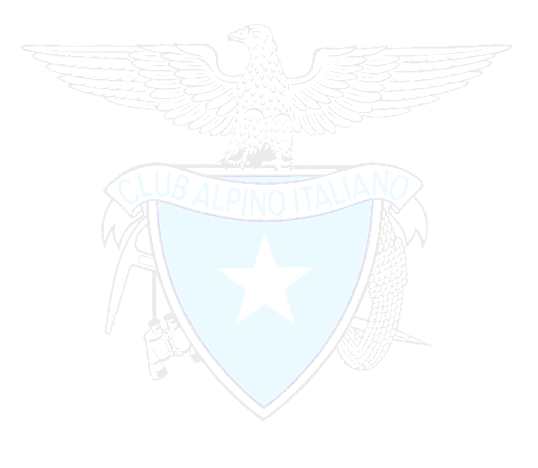 16
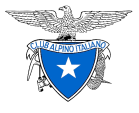 COSTI DELLA  PRODUZIONE 
Costi per servizi
Budget  2022
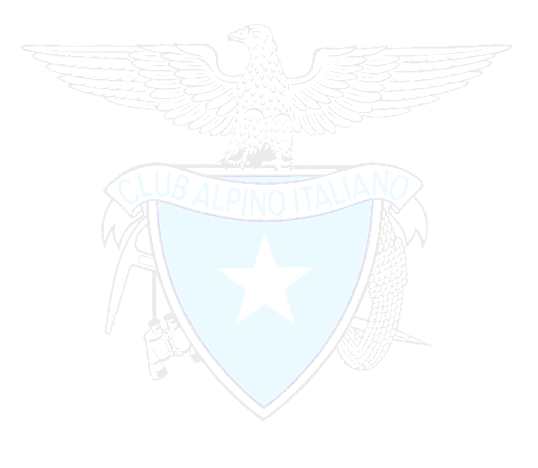 di cui € 601.938
saranno attinti direttamente dal
Fondo Rischi assicurativi
17
Budget  2022
18
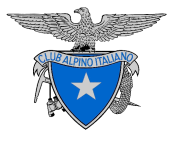 Budget  2022
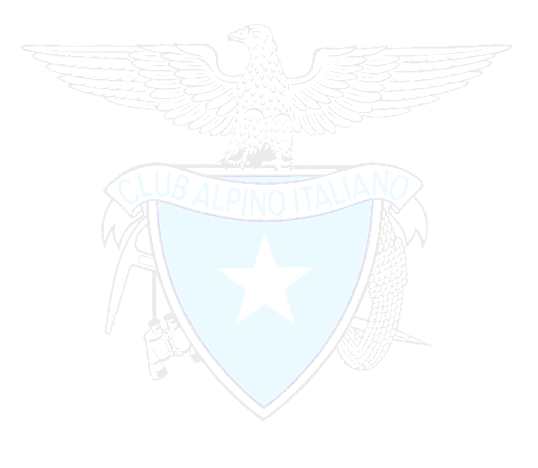 19
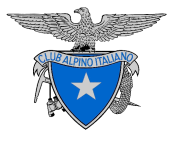